VS
The “HOOD”               The “umbrella”
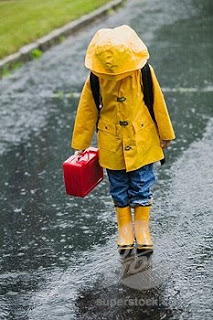 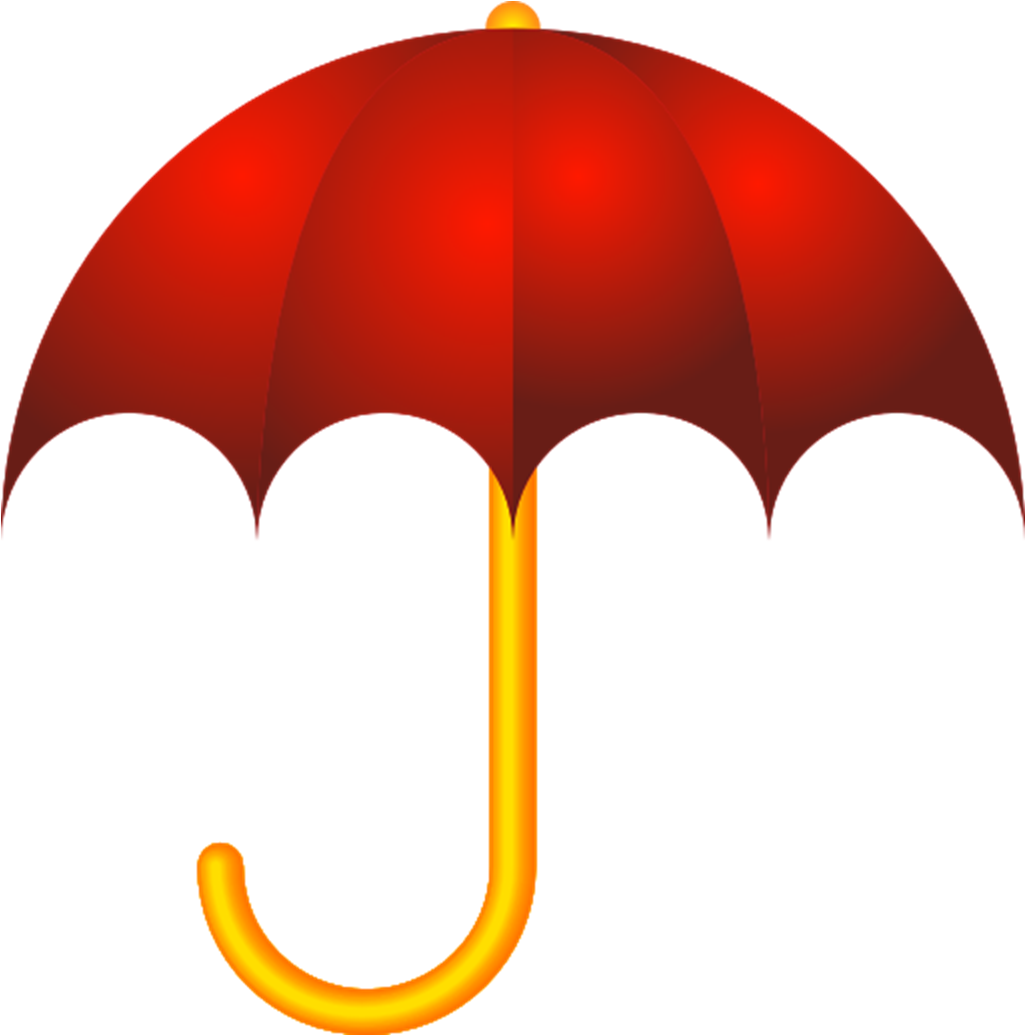